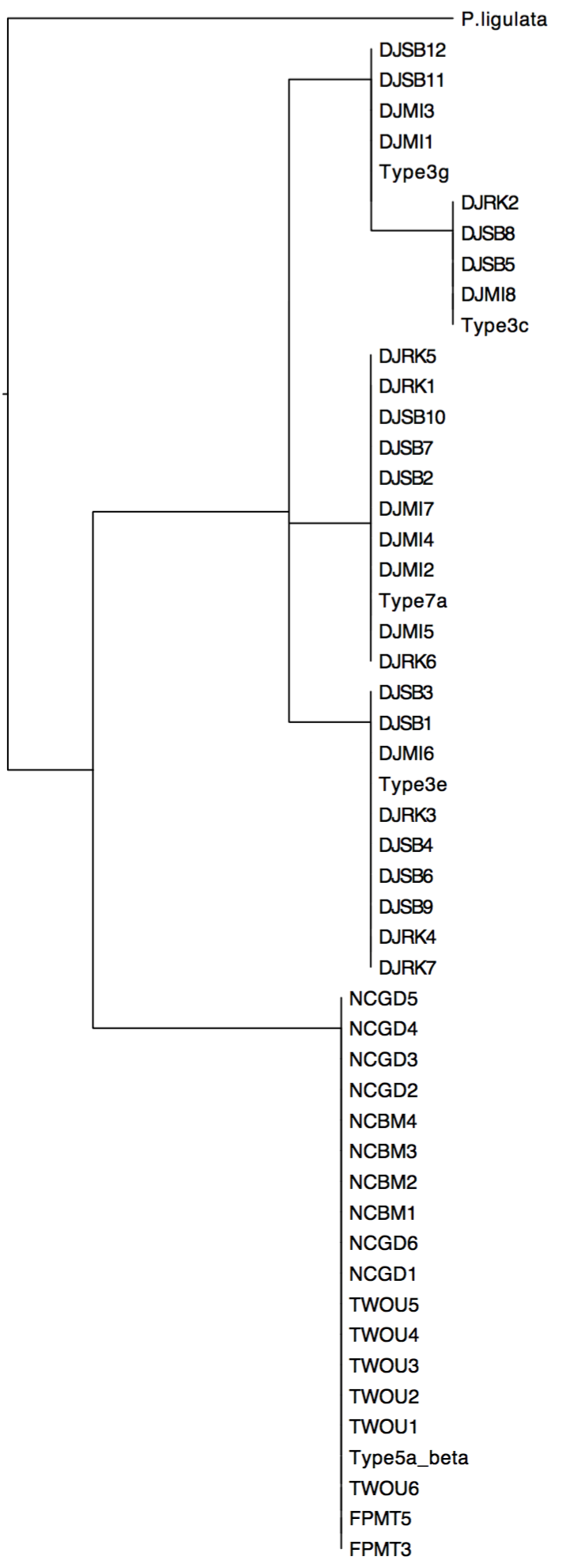 83
93
82
clade 2
85
82
87
clade 1
0.005